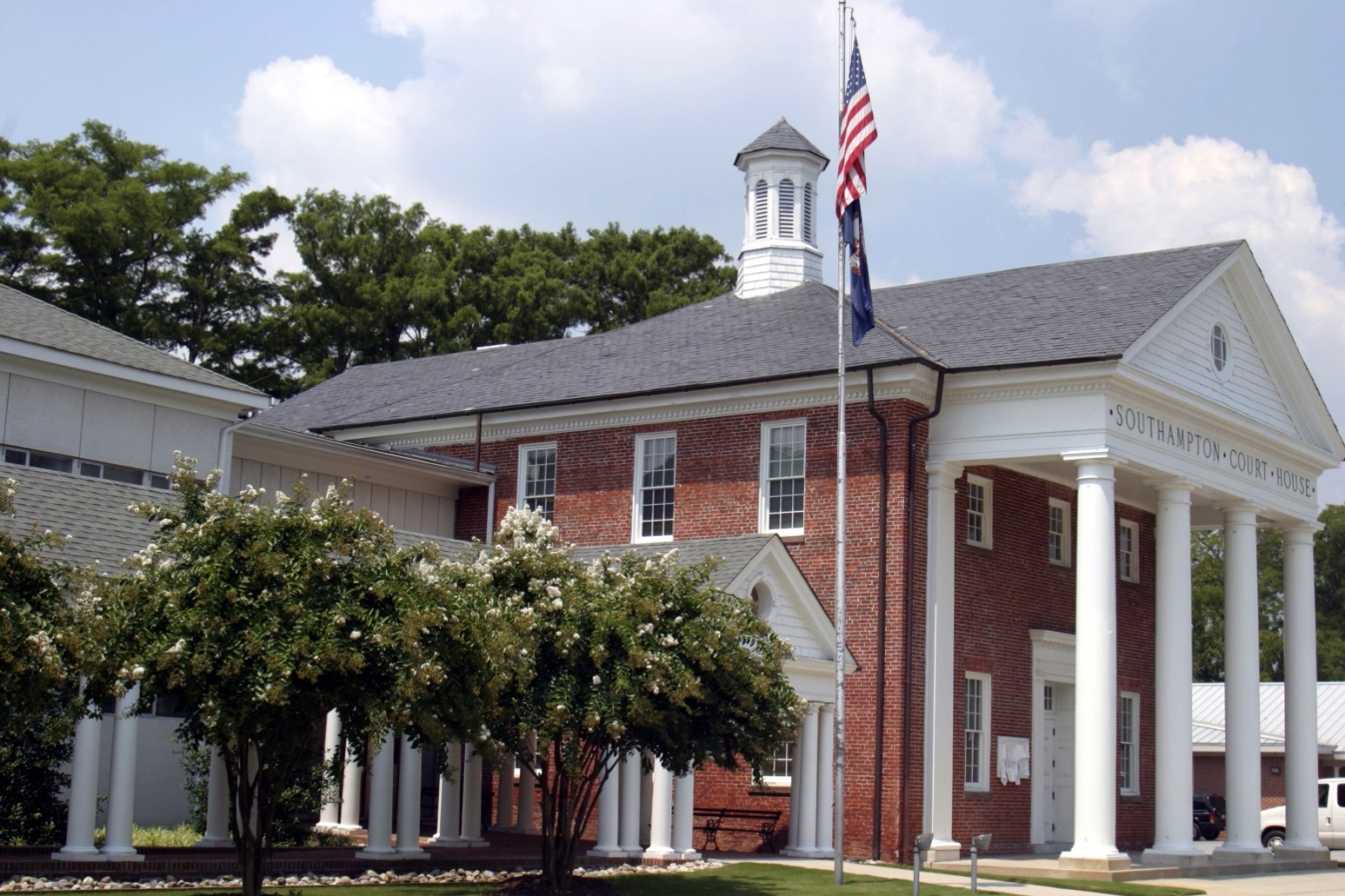 1
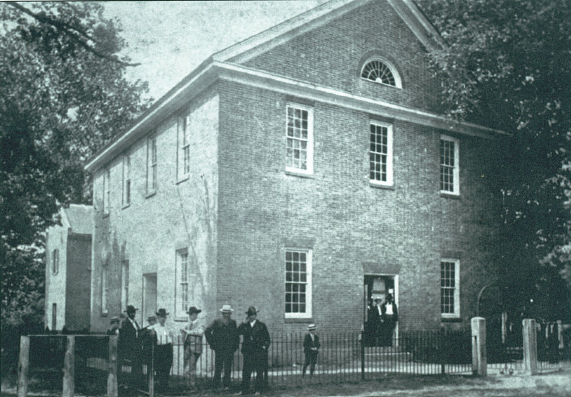 1834 - 1925
2
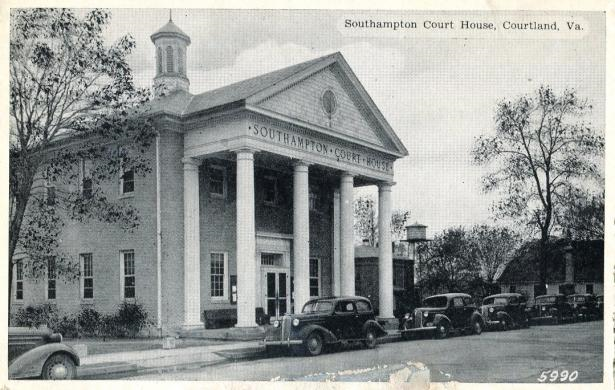 1925 - 1960
3
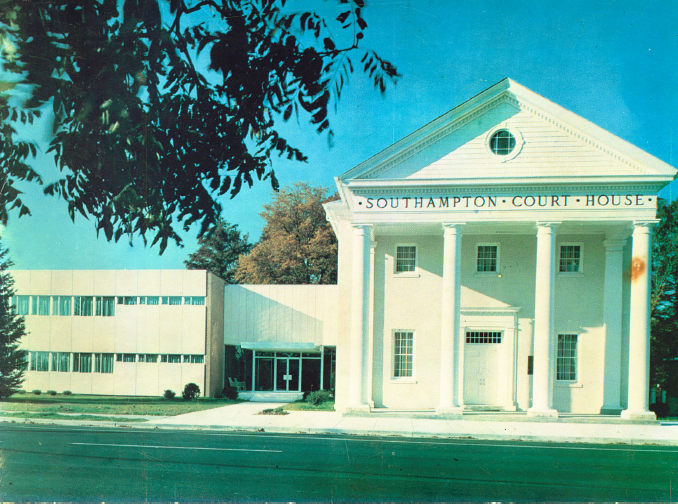 1960 - 1996
4
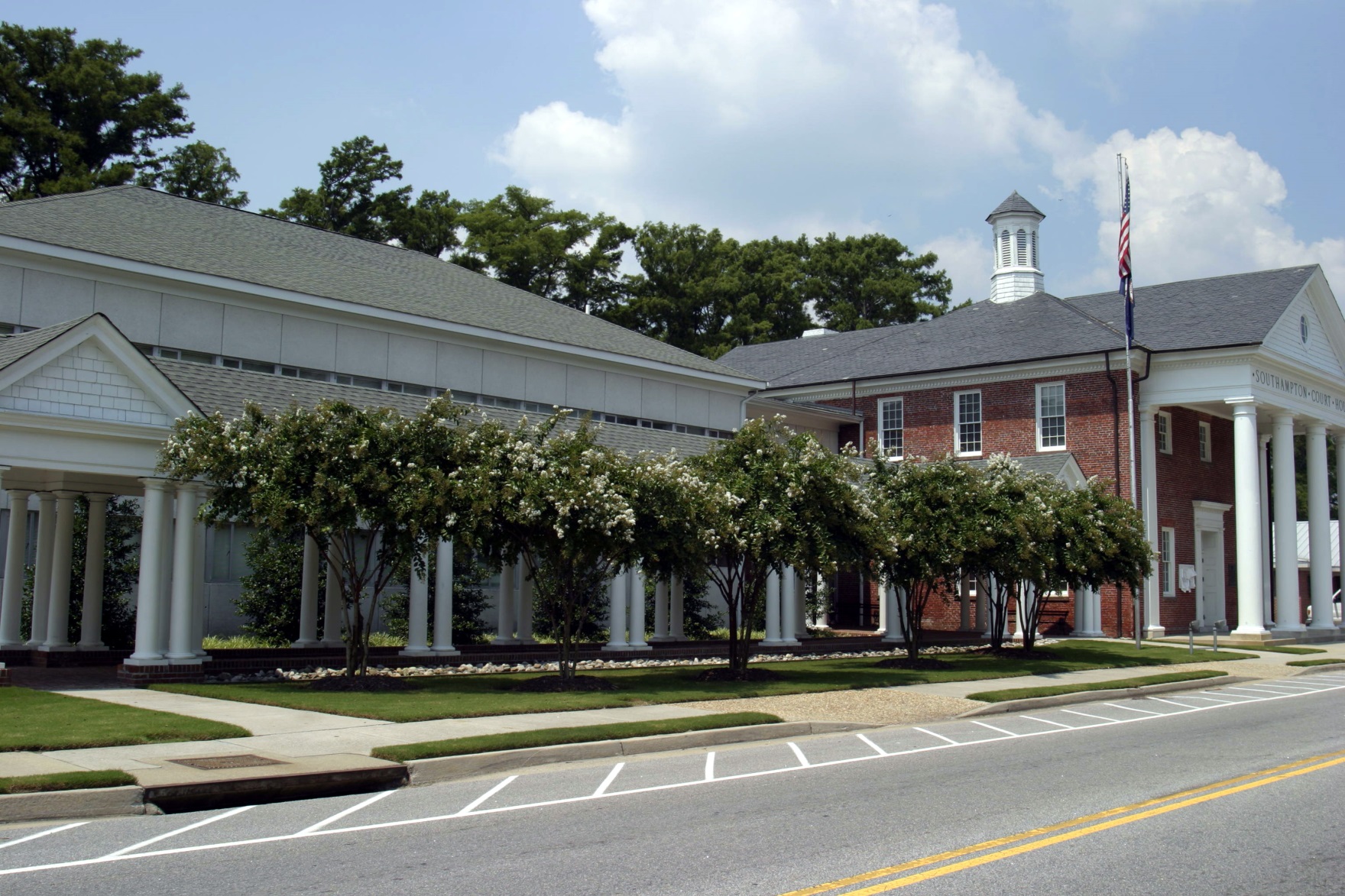 2000 - 2016
5